Bài 1
Kể về gia đình (tiết 1)
Khởi động
Bài hát: CẢ NHÀ THƯƠNG NHAU
Khám phá
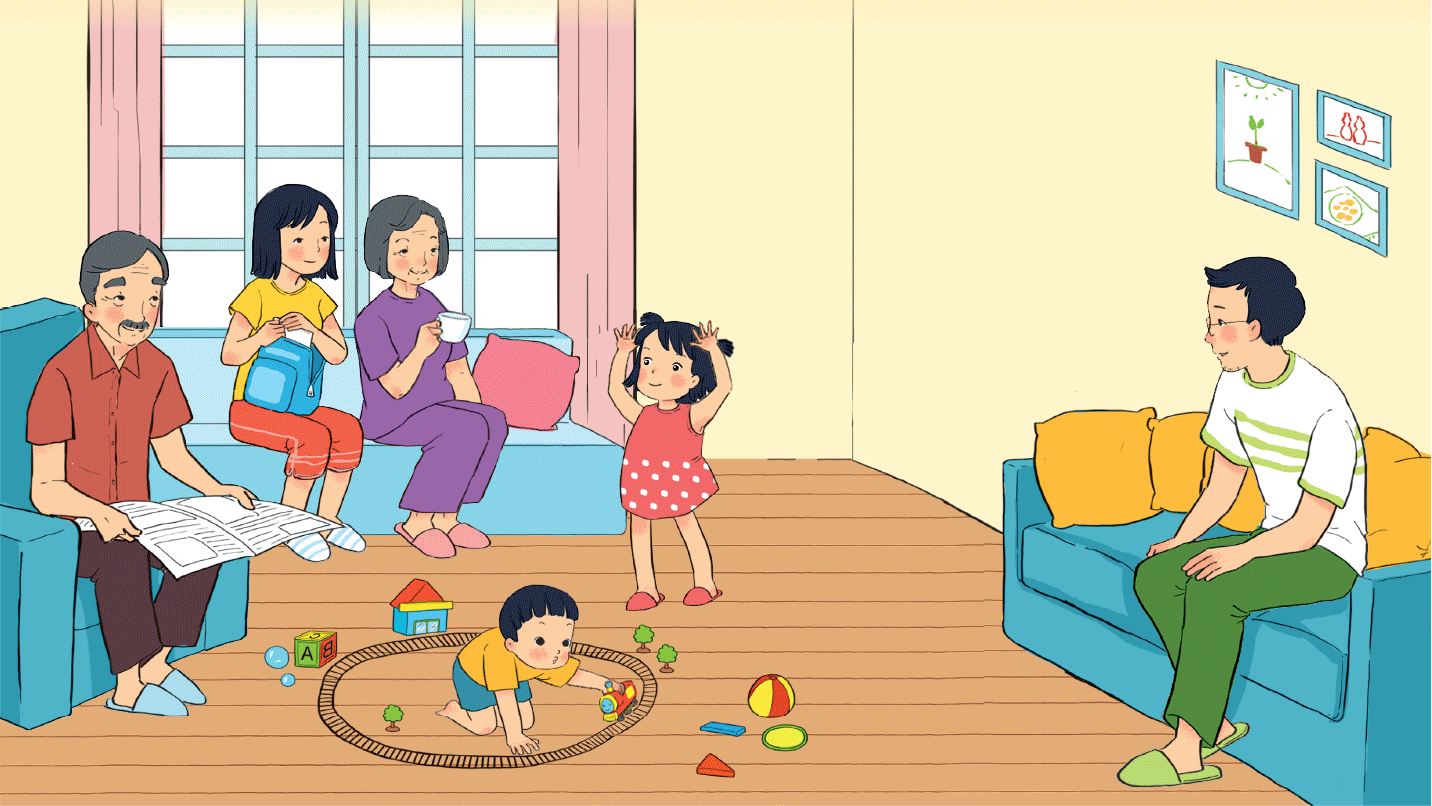 Em hãy quan sát và cho biết gia đình Hoa có những ai?
Khám phá
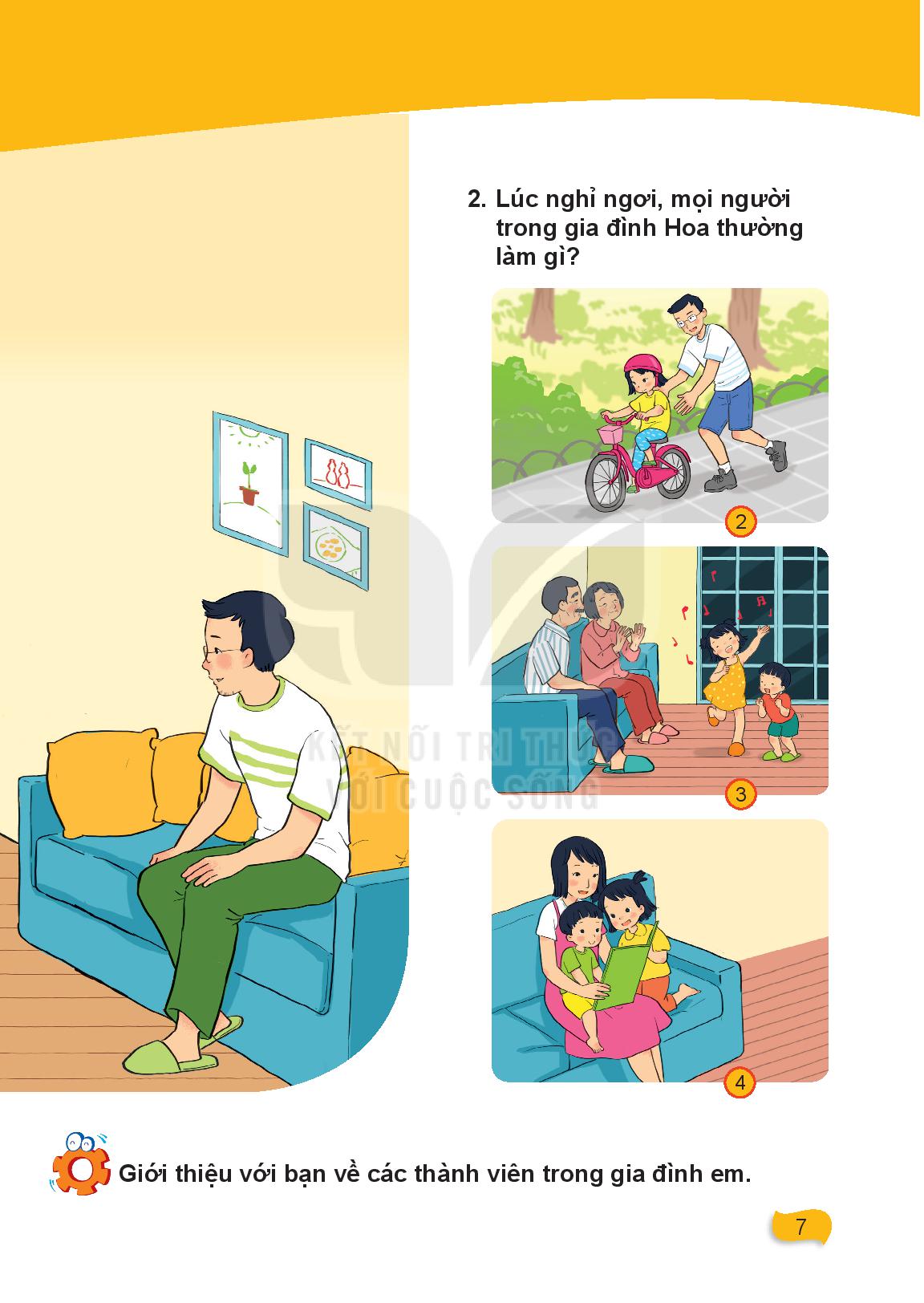 Mọi người trong gia đình Hoa thường làm gì 
vào lúc nghỉ ngơi ?
Thực hành
Kể về gia đình của em
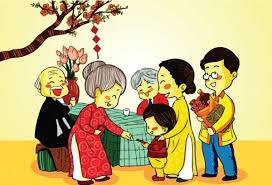 Ai sinh ra cũng có một gia đình. Ông bà, bố mẹ và anh chị là những người thân yêu nhất. Chúng ta hãy yêu thương, quan tâm và chăm sóc lẫn nhau.
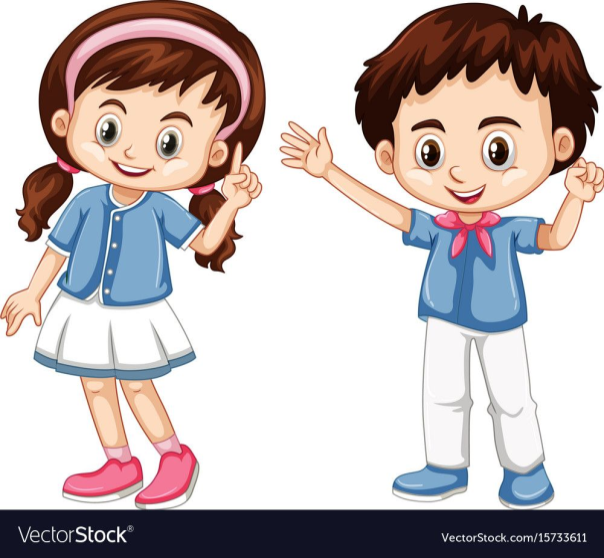 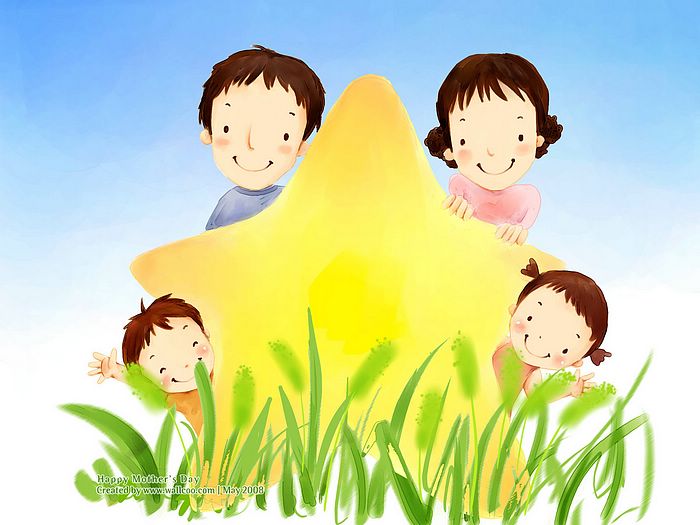 Chúc các con chăm ngoan, học giỏi!